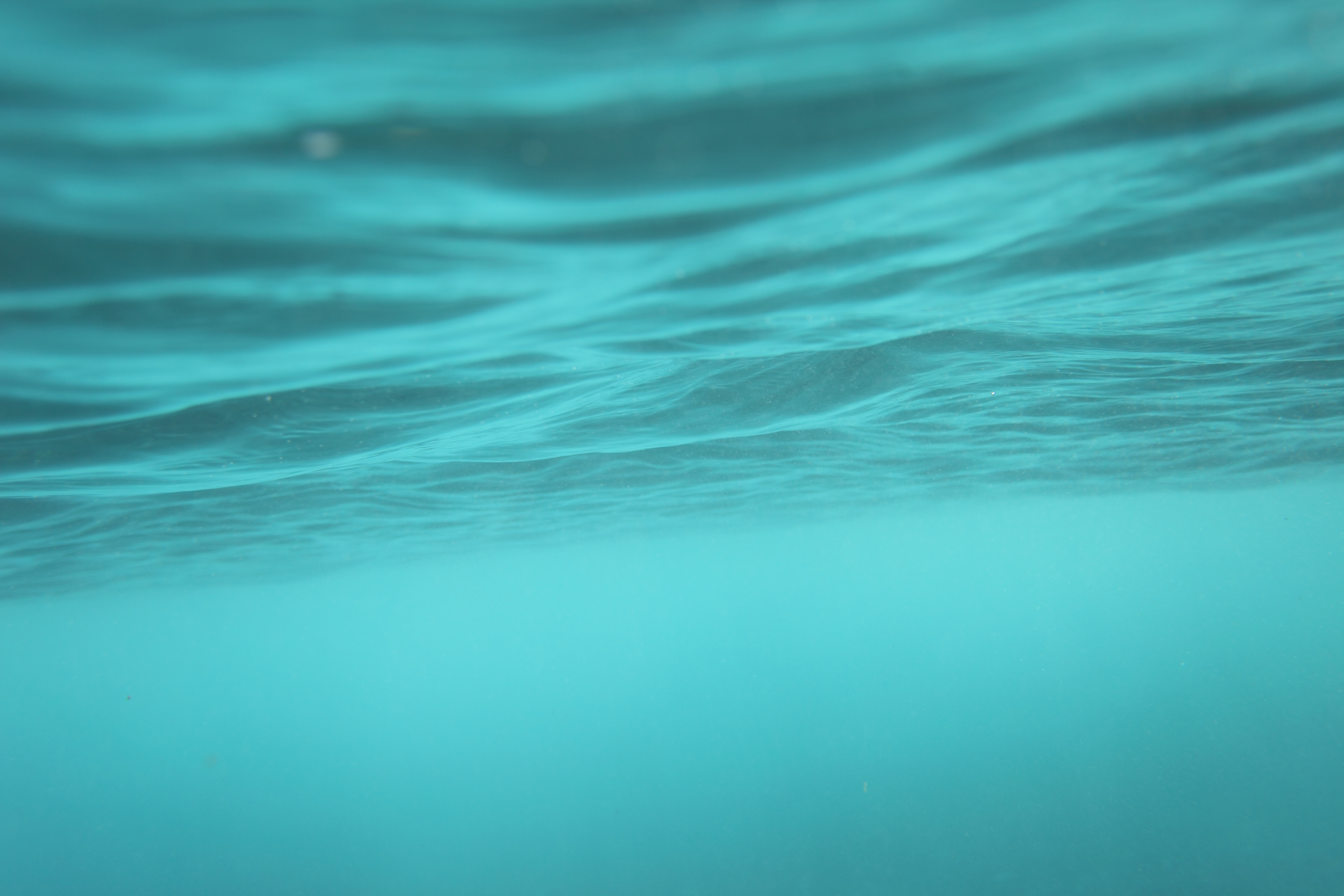 Scripture Reading: Jeremiah 8:18-22
Wisdom from Sad Words
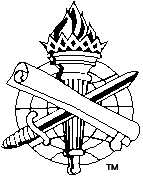 Too much is harmful, Proverbs 15:13 (2 Cor. 2:7)
Can bring wisdom when it motivates usto examine and improve ourselves, Ecclesiastes 7:3-4 (2 Cor. 13:5)
Sadness and Sorrow(Eccl. 3:4)
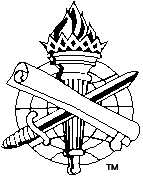 2
Jacob’s grief, Genesis 37:34-35 (Eccl. 7:2)
Christians’ sorrow over death is different from the world’s, 1 Thess. 4:13
Sad, yet comforted, 4:18; 1 Cor. 15:19-20; John 11:25
Sad Words about Death
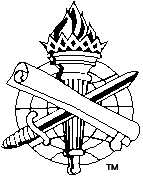 3
Hopelessness, Job 2:9
Curse God and die!
Some lose faith, but not all, 2:10
Day of adversity is the day to renew faith, Job 1:20-22
Faith’s perspective, Jas. 1:2-4
Sad Words about suffering
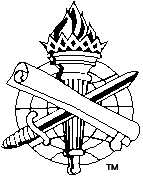 4
Sinful choices, Mark 10:21-22
Covetousness, Luke 12:15, 21
Gehazi’s greed and lies, 2 Kings 5:20-27
Sad Words of Spiritual Sorrow
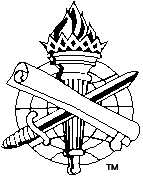 5
Punishing unrepented sins, Jeremiah 8:20, 21-22; 9:1-2
The harvest is past, the summer is ended, and weare not saved.
Rejected God, Jer. 8:9, 11-12
Sad Words of Spiritual Sorrow
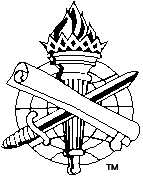 6
Religious faith and actions without divine law, Matthew 7:21-23
I never knew you; departfrom Me, you who practice lawlessness!
Sad Words of Spiritual Sorrow
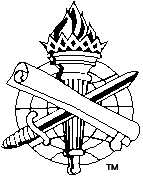 7
Sad Words of Spiritual Sorrow
Unprepared for Christ return, Matthew 25:11-13
Assuredly, I say to you, I do not know you. (v. 12)
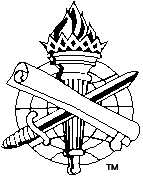 8
Sad Words of Spiritual Sorrow
Unprepared for Christ return, Matthew 25:11-13
I was afraid, and went and hid my talent in the ground. (Matthew 25:25)
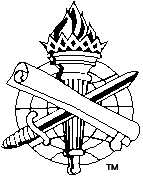 9
Unprepared for Christ return, Matthew 25:11-13
Depart from Me, you cursed, into the everlasting fire prepared for the devil and his angels. (Matthew 25:41)
Sad Words of Spiritual Sorrow
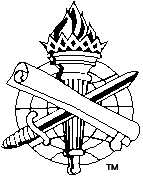 10
Freewill to change,Matthew 25:21, 23; Acts 8:39
Sin angers and grieves God, and will be punished
His wrath gives way to merciful forgiveness in Christ, Matthew 11:28-30
From Sadness toJoy
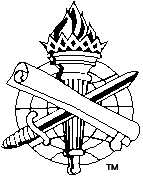 11
For His anger is but for a moment, His favor is for life; Weeping may endure for a night, but joy comesin the morning.
(Psalm 30:5)
From Sadness toJoy
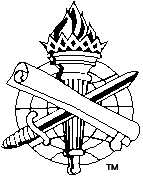 12